Power Point Will not allow you to make a page under 1in. When using this template – export the image and crop the height of the ad to be 50 px. Then Save the file.
Learn more
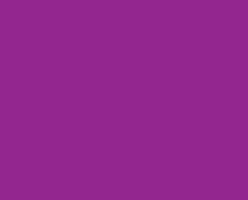 Anyone can get mpox.
Talk to your partner/s about any new rashes or sores.
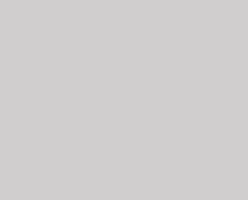 Crop this area OUT